PROYECTOS DE TRABAJO COLABORATIVO COMO ESTRATEGIA DE CRECIMIENTO Y BIENESTAR
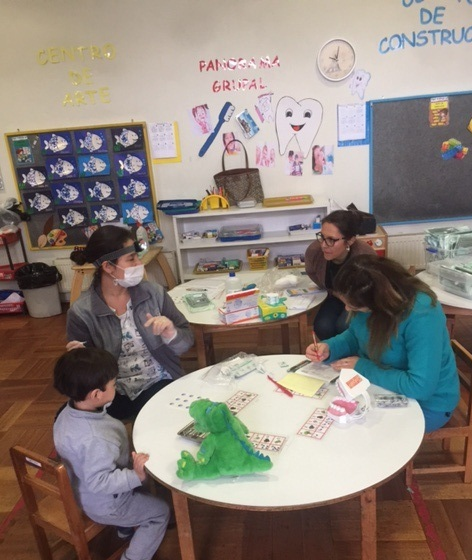 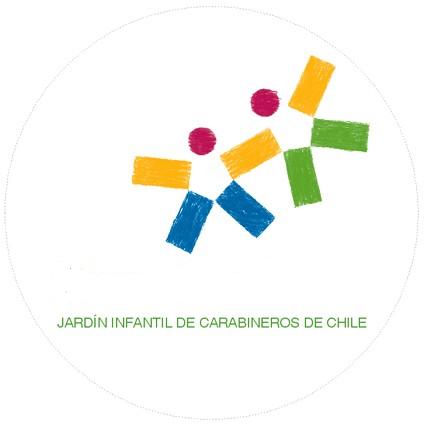 ¿POR QUÉ GENERAR   PROYECTOS COLABORATIVOS ?
Una estrategia para integrarnos e integrar a la comunidad compartiendo una meta en común: El bienestar infantil
Búsqueda permanente de brindar una atención integral , desarrollando actividades  que impacten en el bienestar infantil ,  protejan y resguarden la calidad de vida  de los niños y niña  de los Jardines Infantiles Institucionales.
Activar  redes sociales conocer e interactuar con los actores sociales de la comunidad externa, en beneficio del bienestar y educación infantil velando por  la calidad del servicio educativo que se  entrega.
Como  herramienta para potenciar y enriquecer el trabajo en equipo en los jardines infantiles institucionales compartiendo y creando  conocimiento, desarrollando habilidades y destrezas sociales y cooperativas
1
PROYECTOS  EXTRA INSTITUCIONAL
1.PROYECTO PREVENTIVO EN SALUD BUCAL  CESFAM – JARDINES INFANTILES DE CARABINEROS
EQUIPO PARTICIPANTE: Odontólogos, Asistente Dental, Asistente Social del Cesfam y Coordinadora Pedagógica Jardines, Directoras,   Equipo de  Sala y Padres y Apoderados de los Jardines Infantiles de Carabineros.

 2.-PROYECTO TALLER “CRIANZA CON APEGO” OFICINA DE  PROTECCION DE DERECHOS DE LA INFANCIA, DE LA ILUSTRE MUNICIPALIDAD DE SANTIAGO- JARDINES INFANTILES DE CARABINEROS.
EQUIPO PARTICIPANTE : Socióloga, Antropóloga, Educador Social ,Psicóloga, de la Oficina de Protección de Derechos de la Infancia (OPD),  Educadoras, Técnicos,  de párvulos, Directora, Apoderados del Jardín Infantil.
2
PROYECTOS INTERNOS
3.- PROYECTO CANOTERAPIA INFANTIL PARA FAVORECER LA CREATIVIDAD, EL DESARROLLO INTEGRAL DE LOS NIÑOS Y NIÑAS, POTENCIANDO LAS HABILIDADES  SOCIALES Y DE INTEGRACIÓN VISOMOTORA.
EQUIPO PARTICIPANTE: Terapeuta ocupacional, Kinesióloga, Educadora Diferencial, ),  Educadoras, Técnicos,  de párvulos, Directora, Apoderados del Jardín Infantil

4.- PROYECTO “PROGRAMA DE IDENTIDAD Y EQUIDAD DE GÉNERO (PIEG)” “Manual de apoyo a la labor pedagógica de las profesionales y técnicos y que permite  clarificar las estrategias para otorgar condiciones de aprendizaje activo e igual para todos y todas”
EQUIPO PARTICIPANTE: Directoras, educadoras, técnicos y familias de todos lo jardines infantiles institucionales.
5.PROYECTO INTEGRACION PADRES(PIP) Se invita  a los padres o apoderados a presentar un Proyecto para el Jardín Infantil  (social, de su especialidad, etc.)
EQUIPO PARTICIPANTE: Los padres, niños/as, personal de sala. 
      Experiencia: Un papa presento proyecto de seguridad vial  de títeres para los 
      niños/as del Jardín Infantil; Una mama que es odontóloga  presento un proyecto
       social para un  hogar de niños/as ella llevo cepillos y pasta de dientes para todos y 
      los demás  padres   jardín   recolectaron ropa y útiles escolares. Los niños/as
      hicieron cuentos para regalarles . Los padres hacen contactos, se organizan y los que 
        pueden acompañan a sus hijos/as en las visitas..
3
PROYECTO PREVENTIVO EN SALUD BUCAL CESFAM – JARDINES INFANTILES DE CARABINEROS
I.- IDENTIFICACION DEL PROYECTO:  
“Prevención y cuidado bucal”  Un trabajo colaborativo entre los Jardines Infantiles de Carabineros y el  Cesfam Santiago  Occidente
II.- OBJETIVO GENERAL
      Mantener y mejorar la salud Mantener y mejorar la salud bucal de la población parvularia perteneciente a la red de Jardines de Carabineros de Chile, a través de la promoción de hábitos saludables, y la aplicación de medidas de protección específicas.

 III.- OBJETIVOS ESPECIFICOS 
- Entregar información sobre los cuidados en salud bucal que deben tener los niños y niñas. 
 
- Realizar examen de salud bucal a los niños y niñas pertenecientes a la red de jardines de Carabineros de Chile. 

- Aplicación de flúor barniz en niños y niñas pertenecientes a la red de jardines de Carabineros de Chile.
4
PROYECTO PREVENTIVO EN SALUD BUCAL CESFAM – JARDINES INFANTILES DE CARABINEROS
IV.-DURACION:
 Dicho proyecto tendrá una duración de 8 meses, comenzando en el mes de Abril del presente año y terminando en el mes de diciembre del 2019
V.-EQUIPO PARTICIPANTE: odontólogos, asistente dental, asistente social del Cesfam y Coordinadora Pedagógica Jardines, Directoras,   Equipo de  Sala y Padres y Apoderados de los Jardines Infantiles de Carabineros.
VI.-.- ACTIVIDADES A REALIZAR
Sesión educativa: Se entiende por sesión educativa a aquella actividad destinada a incrementar los conocimientos, desarrollar habilidades y destrezas de los participantes para incorporar conductas saludables en salud bucal.
Examen de Salud Bucal: Corresponde a la acción clínica realizada por el odontólogo en el cual se evalúa el estado dentario de los niños y niñas. Se utilizará un cintillo-linterna
Aplicaciones de flúor barniz por año a niñas y niños: Se entiende como la aplicación de fluoruros realizada en niños y niñas individualmente en la superficie de los dientes, mediante barniz de flúor, en concentración de 5% de fluoruro.
5
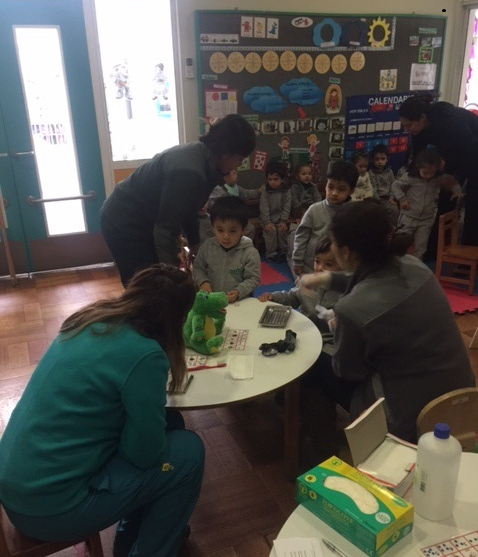 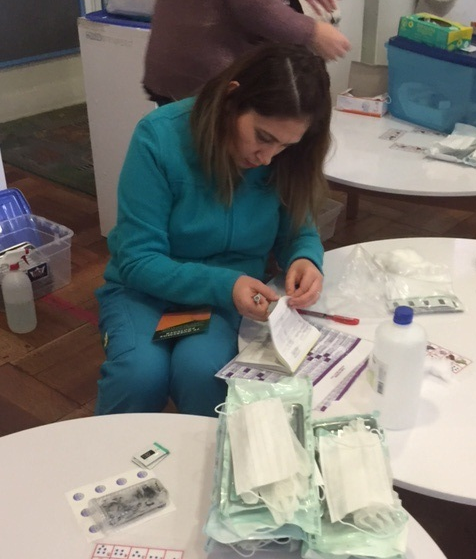 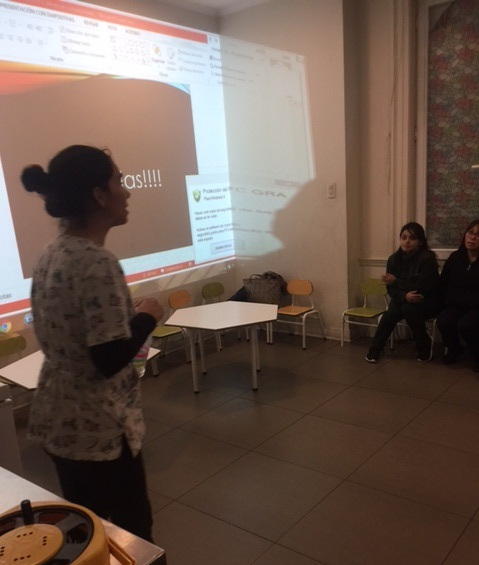 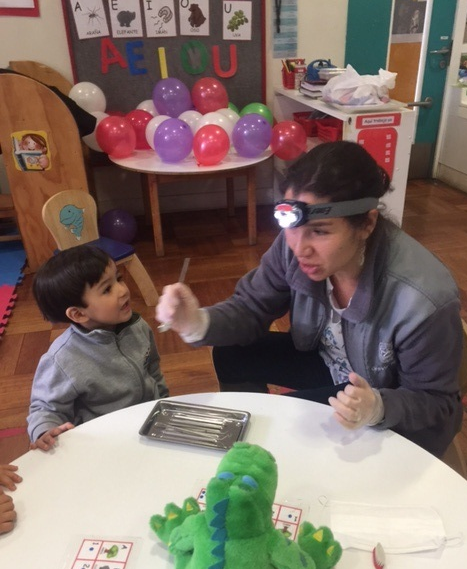 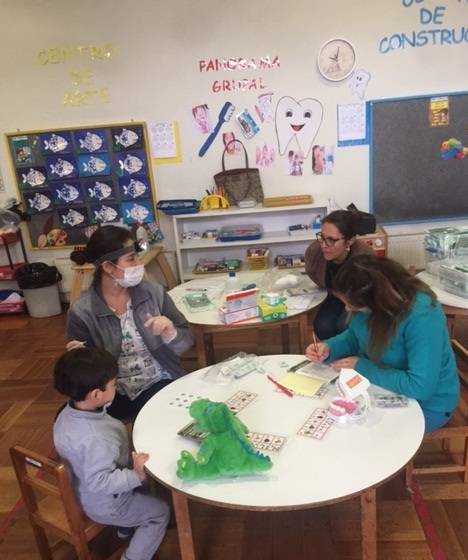 6